Ayoub 																4°B
canada
World map
Map of Canada
Flag of Canada
Emblem of Canda
Heads of state:Queen Elizabeth and the Governor General, David Lloyd Johnston.
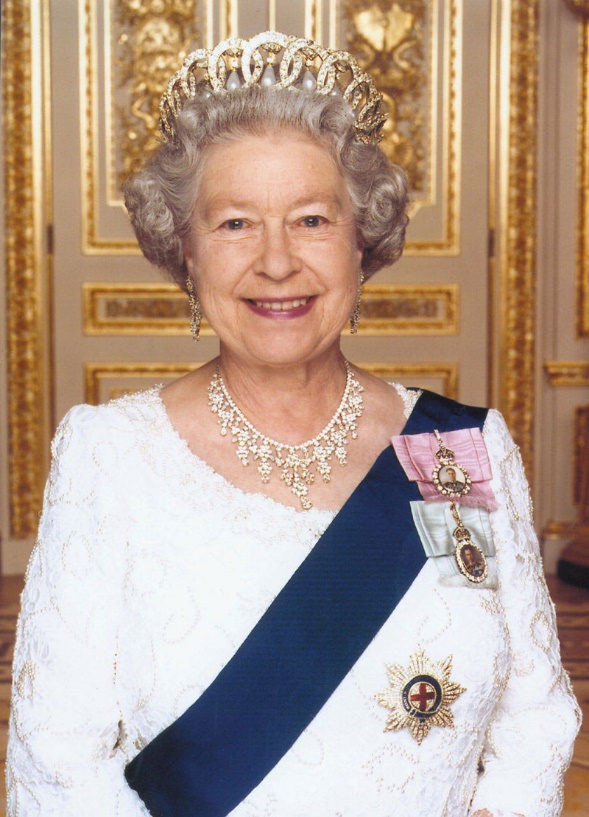 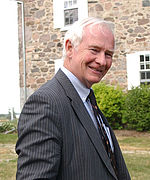 Currency: Canadian dollar
Scenery
Capital city: Otawa
Largest cities:Montréal,Quebec,Toronto
Famous monuments:Absolute Tower
Typical food:poutine